５Ｓこぼれ話
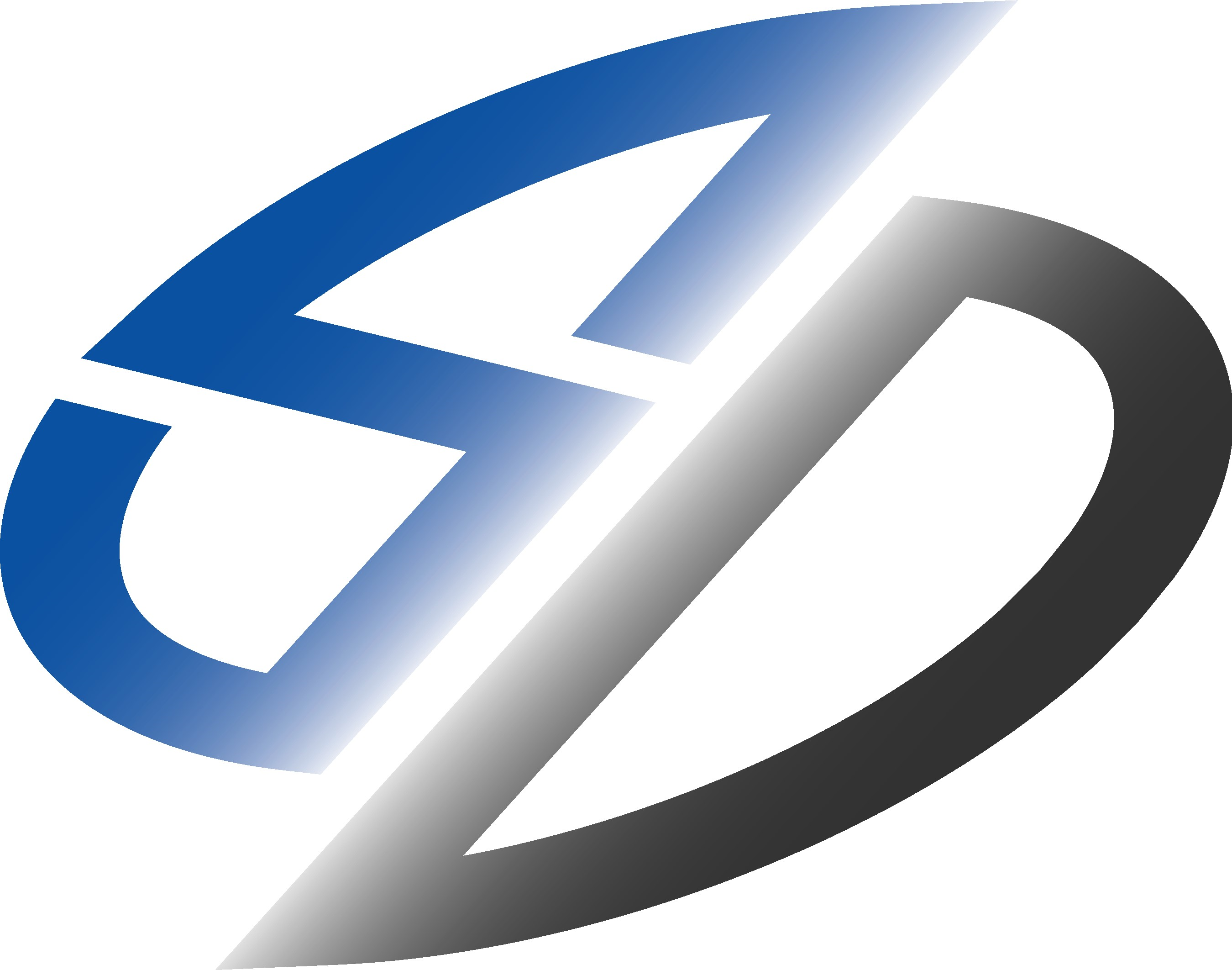 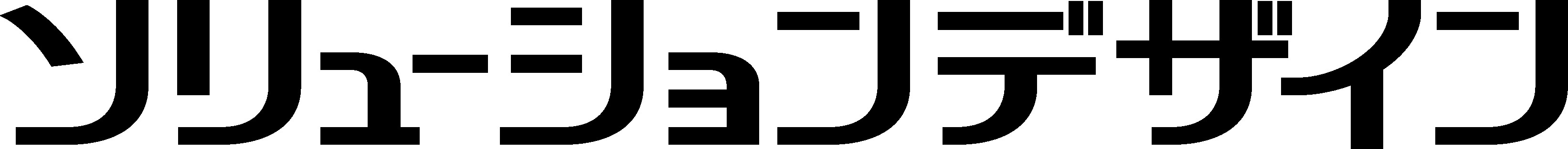 小野 寛
検索
ＨＰ
ソリューションデザイン　小野
第１話
５Ｓをする人
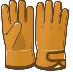 5Sについて相談したい
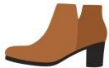 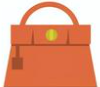 はい伺います
材料置場はそれなりに整頓それ以外は手つかずの状態
初めての経験
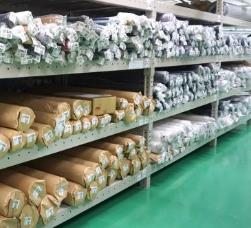 ・・・なぜ？
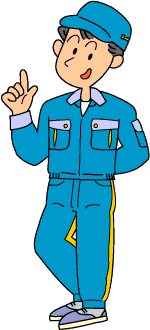 5Sを専門にする人に来てもらって、その人がやっている
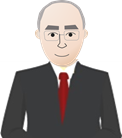 ・・・どうして？
やったことがない我々が１からやるより、他社のＯＢで５Ｓを経験者した人に来てもらってやるほうが効率的だと思います。
５Ｓって、なぜするんですか？
探すムダが減るし、キレイな工場なら、お客さんから信頼されて売上が増えるからだよ
我が社も5Sをやります
？？？
5Sをやらなくていいなら、その時間で生産量を増やして、その人の人件費くらいは我々でかせげると思います。そして売上があがればバンバンザイじゃないですかぁ
人件費が増えるじゃないか
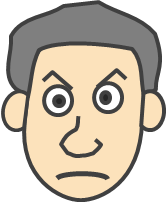 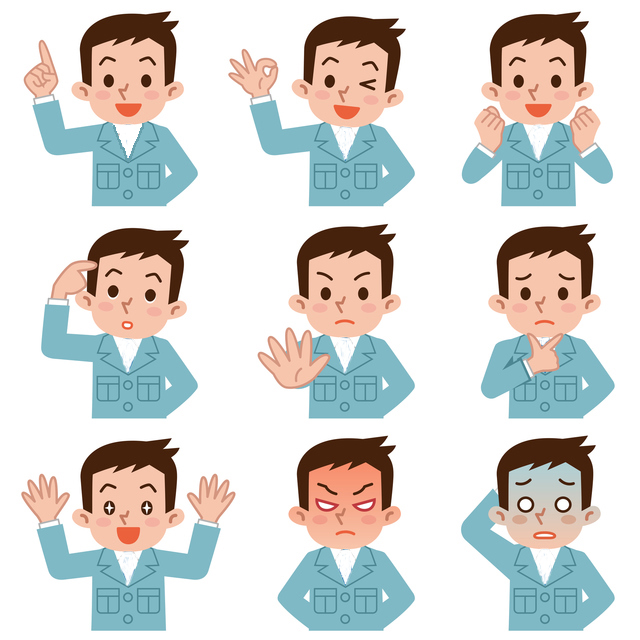 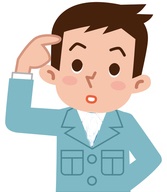 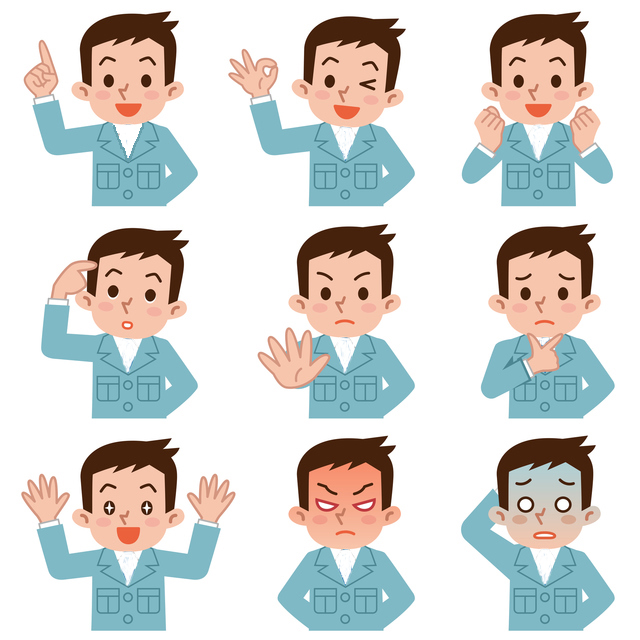 ５Ｓの目的?
工場長
社員
あなたが工場長ならどう対応しますか？
第２話
２つのガムテープ
このお話しは、配信済みの「5Sの目的」に含まれています。すでにご覧いただいた方は、次の第3話にスキップ下さい。
ガムテープが何で２つあるんですか？
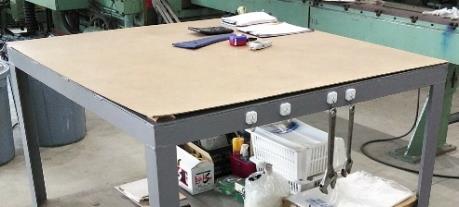 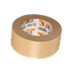 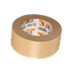 1人で2つは使えんだろ！
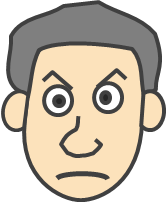 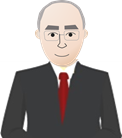 ガムテープを探したが見つからなかった。
資材置き場まで取りに行った。
仕事が終わったら出てきたんですね
梱包紙を留めるのに使うんです
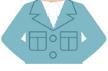 どうすれば いいんでしょうね
100円ショップで買いました
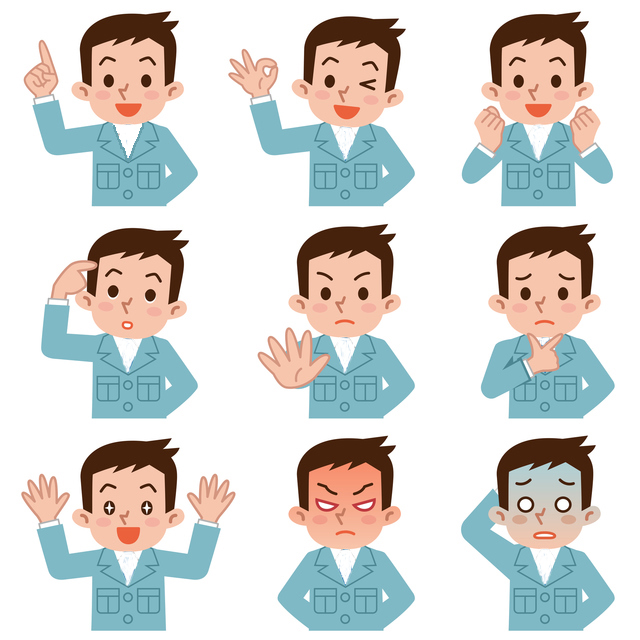 工場長
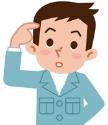 置く場所を決めておけばいいんですね。
第３話
６番目のＳ
実は、年に１度のお客さんの巡回視察がありまして、設備名を掲示するように言われたんです。造る手間や、汚れたら手入も要るんで、やりたくないんですが、どうしたもんでしょう・・
〇〇処理槽
貯蔵庫
混合層
５Ｓについてはその方の考えもあるでしょうから、お客さんと５Ｓ論を交えても仕方がないと思います。気持ちよく視察していただくのも大切ですから、接待と思ってやりましょう
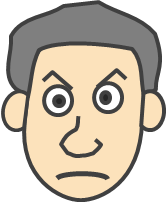 設備の名前は皆んな知ってますし、便利になる訳でもないですし、見学者もほとんどないですし。ウーン、分かりません
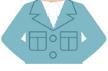 接待の「Ｓ」ですね！
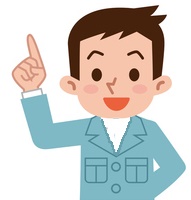 あれっ？、あれはなんのためですか？
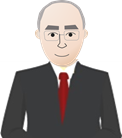 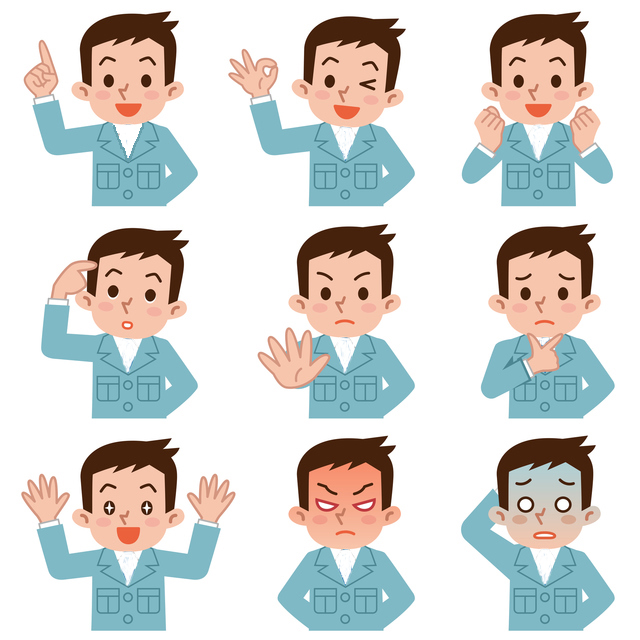 第４話
変化への抵抗
「5Sの目的」をご覧いただいた方は、重複しますので、次の第５話にスキップ下さい。
５Ｓ
便利になると理屈では分かる
習慣を変える
煩わしさストレス
拒否反応
測定具や工具をどのように置いたらいいか、皆の考えを聞かせて下さい。
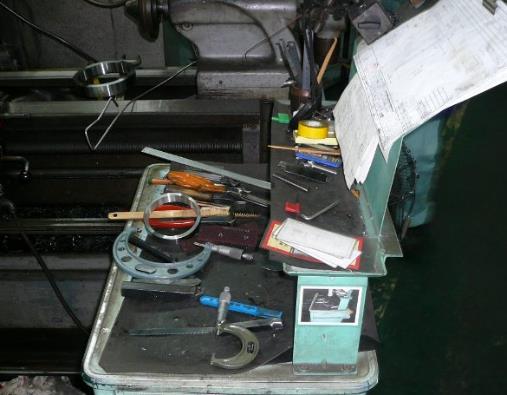 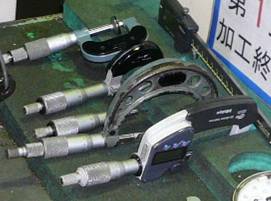 皆、それぞれやり方が違うので、皆のやり易い方法で置くのが一番いいいと思います
工場長
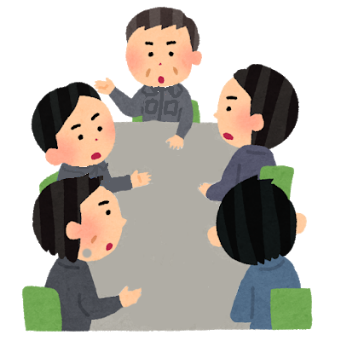 Ａさん
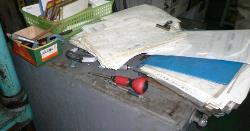 理屈
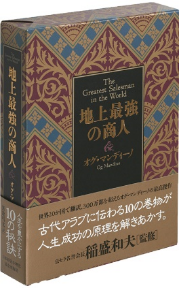 人間は習慣の奴隷である
やり易い方法とは慣れた方法
やり易い方法
オグ・マンディーノ（作家/米国）
慣れた方法とは今の方法
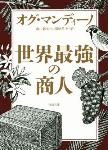 今の方法がベストな方法とは限らない
拒否反応は感情
「もし悪かったら元に戻しましょう」
第５話
有能な弁護士
しょうぼうげんぞうずいもんき
正法眼蔵随聞記
えじょう
懐弉 1198~1280
道元1200～1253
アンケート
理を攻めて
　言い勝つは
　　悪しきなり
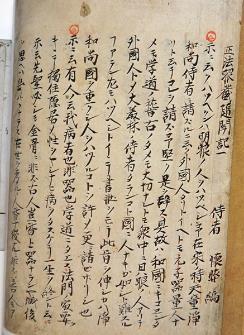 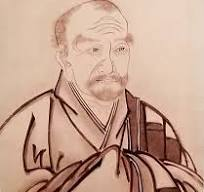 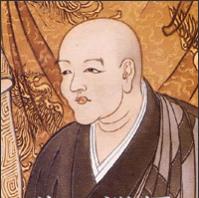 しょうぼうげんぞう
有能な弁護士は悪か？
正法眼蔵
・・・・
・・・・
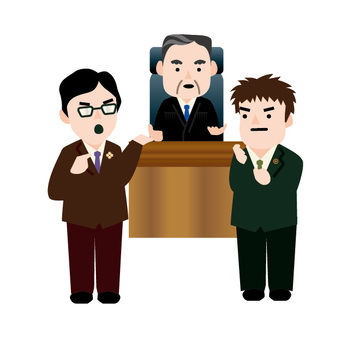 やれと言われるならやりますけど・・
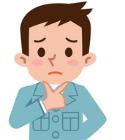 5S推進のポイント
スムーズな実行
達　成　感
職場の改善力向上
「5Sの目的」参照
職場の納得と合意
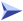 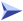 「悪かったら元に戻しましょう」
第6話
価値観の違い
１号MC
ジャマ
うーん。社長があの一台から仕事を始めて、苦労して苦労して今の会社になったんだよ。年頭のあいさつで、いつもあれを指さして、「初心忘れず」と皆に言ってるだろぅ。会社のシンボルなんだよ。難しいなぁ~
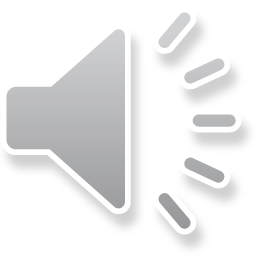 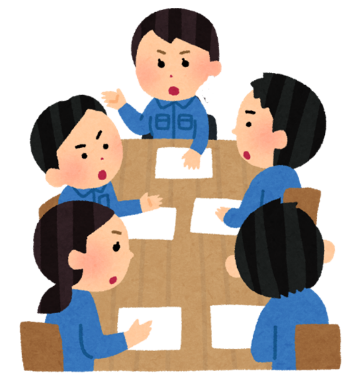 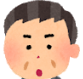 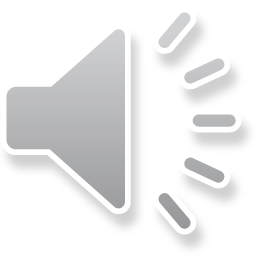 あの１号マシニングセンターは大変邪魔です、10年以上使っていませんし、廃棄したら良いと思います。
１年以上使わないものは廃棄しようと決めたけど、あれを置いとくと、ほかの廃棄の判断に迷いますね
１号MC
ジャマ
整理に対する職場の判断力向上
合意
容　易
現状認識
やや難
将来/予測
お互いの価値観を包み込む高い視点にたった対策
困　難
価 値 観
そりゃいいアイデアだ。邪魔になってるの気になってたんだよ。今まよりずっといいね。よく考えてくれた。ありがとう
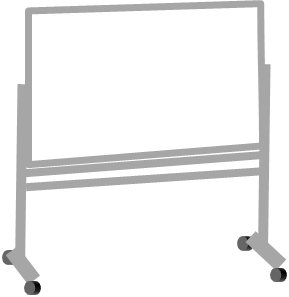 何か良いアイデアあったかねぇ？
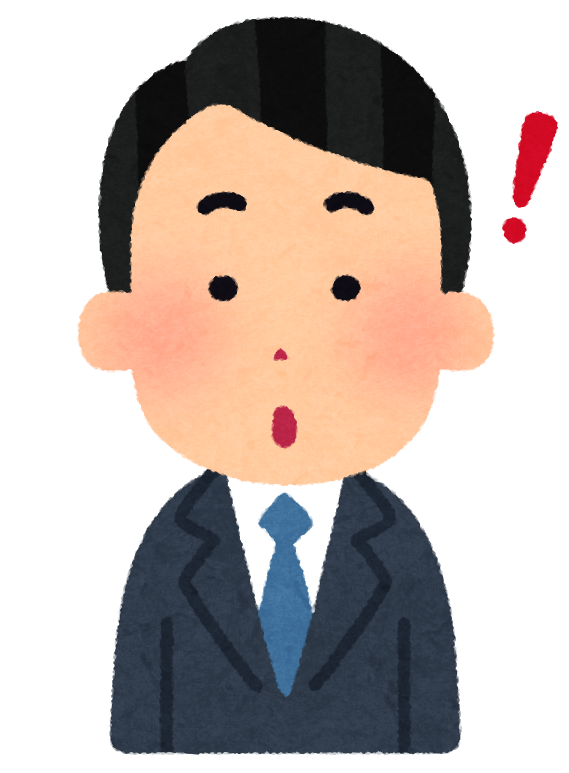 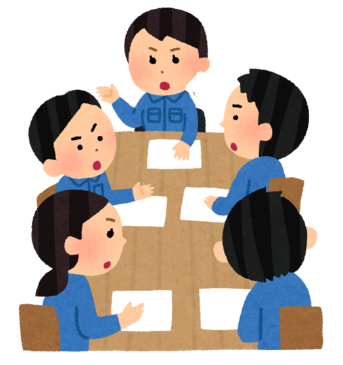 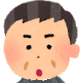 うん、うん。それはいいアイデアだ。チョット待って、社長呼んできましょう。
あの１号機と全く同じ模型を作って、この部屋に置くのはどうでしょう
初心にかえって考えるのはこの部屋だから、ここに置くのがいいねぇ
そこに、当時のことを説明したポスターを掲示してはどうでしょう
ご清聴ありがとうございます。まだ「5Sの目的」をご視聴頂いていない方は是非ご視聴をお願いします。
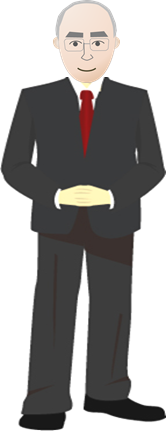 このパワーポイントは私のHPからダウンロードできます
ソリューションデザイン　小野